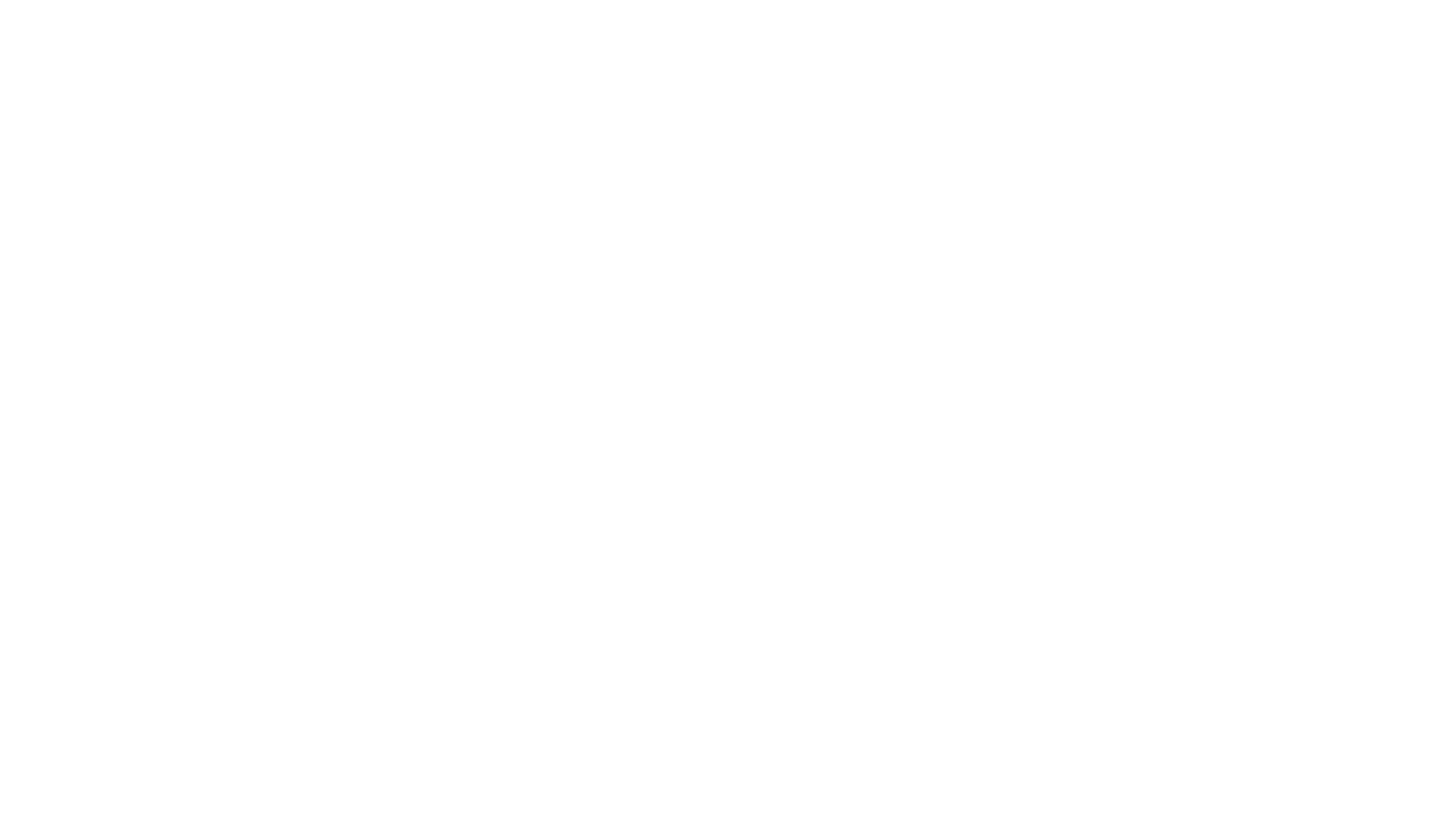 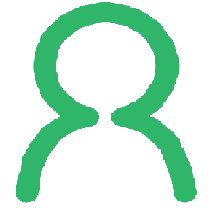 ClubondersteuningG-sport
Welke ondersteuning kunnen we bieden?
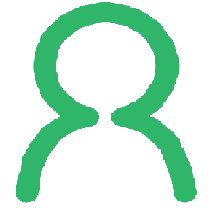 Knowhow
Knowhow
VSF: Dynamo-brochure G-sport in je sportclub

 Stappenplan met goede praktijkvoorbeelden
 Tips en tricks

Na registratie gratis online te lezen via:
https://www.dynamoproject.be/brochure/g-sport-in-je-sportclub 

https://www.sport.vlaanderen/g-sport/hoe-kunnen-wij-helpen/opstart-van-een-g-sportwerking
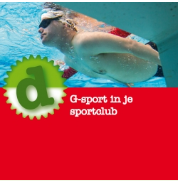 Knowhow
Knowhow
B. Onthaalbrochure G-sport en clubbezoek door federatiemedewerker

 Stappenplan
 Tips en tricks
 Concrete info over lidmaatschapsbijdrage, verzekering…
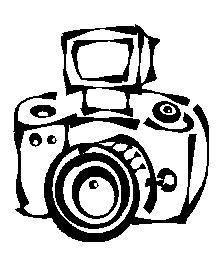 AFBEELDING
HIER
Knowhow
Knowhow
C. Tips voor de begeleiding van sporters met een beperking

 Juiste communicatie
 Bewaak veiligheid
 Toegankelijkheid
 Begeleiding op maat voor 100% resultaat
 Aanpassingen

Digitaal te lezen via deze link
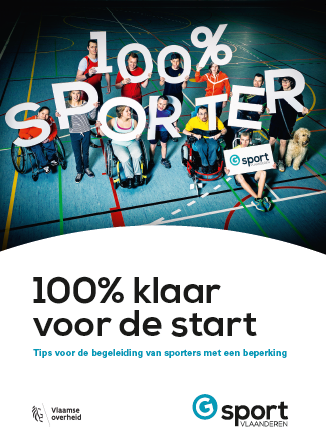 Knowhow
Knowhow
D. Tips voor de begeleiding van kinderen met een beperking

 gebaseerd op de brochure 100% klaar voor de start

Digitaal te lezen via deze link
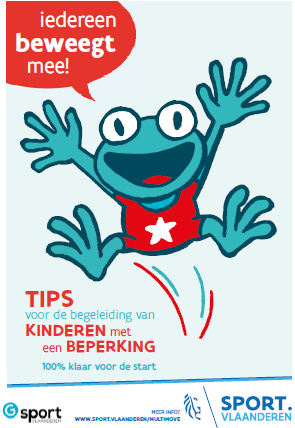 Knowhow
Knowhow
D. Tips voor de begeleiding van jongeren met een psychische kwetsbaarheid

Magazine met tips
Charter met 5 pijlers om je club ook toegankelijk te maken
voor kinderen en jongeren met een psychische kwetsbaarheid

Magazine digitaal te lezen via deze link
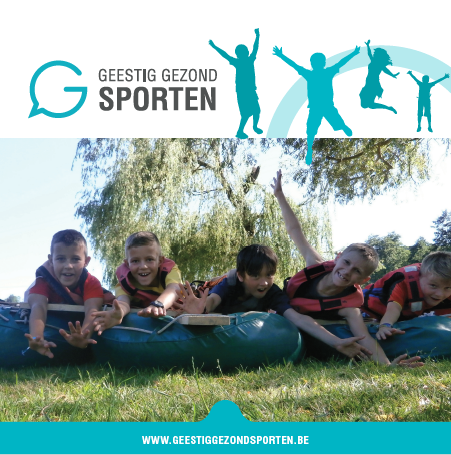 Knowhow
Knowhow
E. Didactisch materiaal
Voorbeeld: G-sport lesfiches, G-sport presentatie
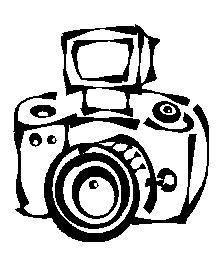 AFBEELDING
HIER
Financiën
Knowhow
Jeugdsportfonds

Meer info over jeugdsportproject
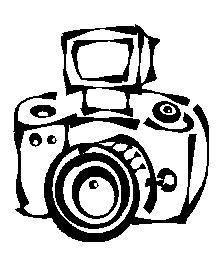 AFBEELDING
HIER
Financiën
Knowhow
B. Subsidie Sport Vlaanderen – opstartende of duurzame G-sportwerking
Opstartende G-sportwerking Clubs die met een G-sportwerking willen starten of gestart zijn
 Intakegesprek met G-sportconsulent van Sport Vlaanderen
Deadline: 30 september voor daaropvolgend kalenderjaar; 15 maart voor tweede helft van   het werkingsjaar
 Maximum jaarlijks 1000 euro

Duurzame G-sportwerking
Kwaliteitsimpuls voor G-sportclubs die > 1 jaar investeren in goed uitgebouwd, duurzaam en kwaliteitsvol G-sportaanbod
Beoordeling op ledenaantal, aanbod, kwalitatieve begeleiding, vormingsbeleid, integratie op bestuursniveau met minimumscore van 12/20
 Deadline: 30 september voor daaropvolgend kalenderjaar
 Maximum jaarlijks 5000 euro
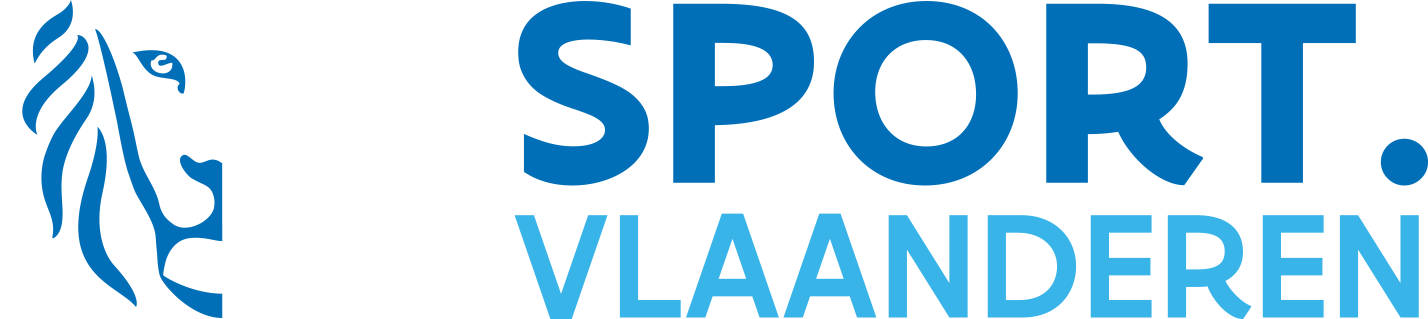 Financiën
Knowhow
C. Subsidie Sport Vlaanderen – laagdrempelig en internationale G-sportevenementen
Laagdrempelig G-sportevenement Bovenlokale organisatie met als doel personen met een handicap aanzetten tot regelmatige sportbeoefening
 Deadline: 15 maa (1 jul – 31 dec) en 30 sep (1 jan – 30 jun daaropvolgend jaar)
 Min. beoordeling score van 12/20 om in aanmerking te komen voor subsidiëring
 Maximum jaarlijks 5000 euro

Internationaal G-sportevenement
Min. criteria (zie reglement)
 Deadline: 15 maa (1 jul – 31 dec) en 30 sep (1 jan – 30 jun daaropvolgend jaar)
 Min. beoordeling score van 12/20 om in aanmerking te komen voor subsidiëring
 Maximum jaarlijks 5000 euro
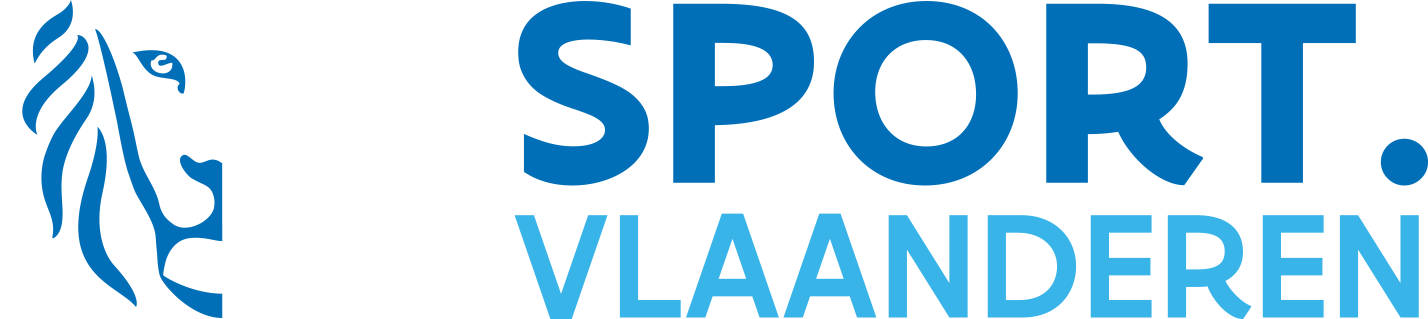 Financiën
Knowhow
D. G-sportfonds G-Sport Vlaanderen – aangepast sportmateriaal

Financiële ondersteuning in:
De aankoop van G-sportmateriaal en/of specifieke hulpmiddelen
Mobiliteitsprojecten
  Elke opgehaalde euro wordt verdubbeld door G-sport Vlaanderen (max. 5000 euro)
 Engagement om mee te werken aan de “Supporters voor G-sporters campagne”
Criteria (zie reglement)
Min. beoordeling score van 14/20 om in aanmerking te komen voor crowdfunding
Deadline: 31 mei
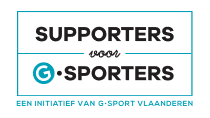 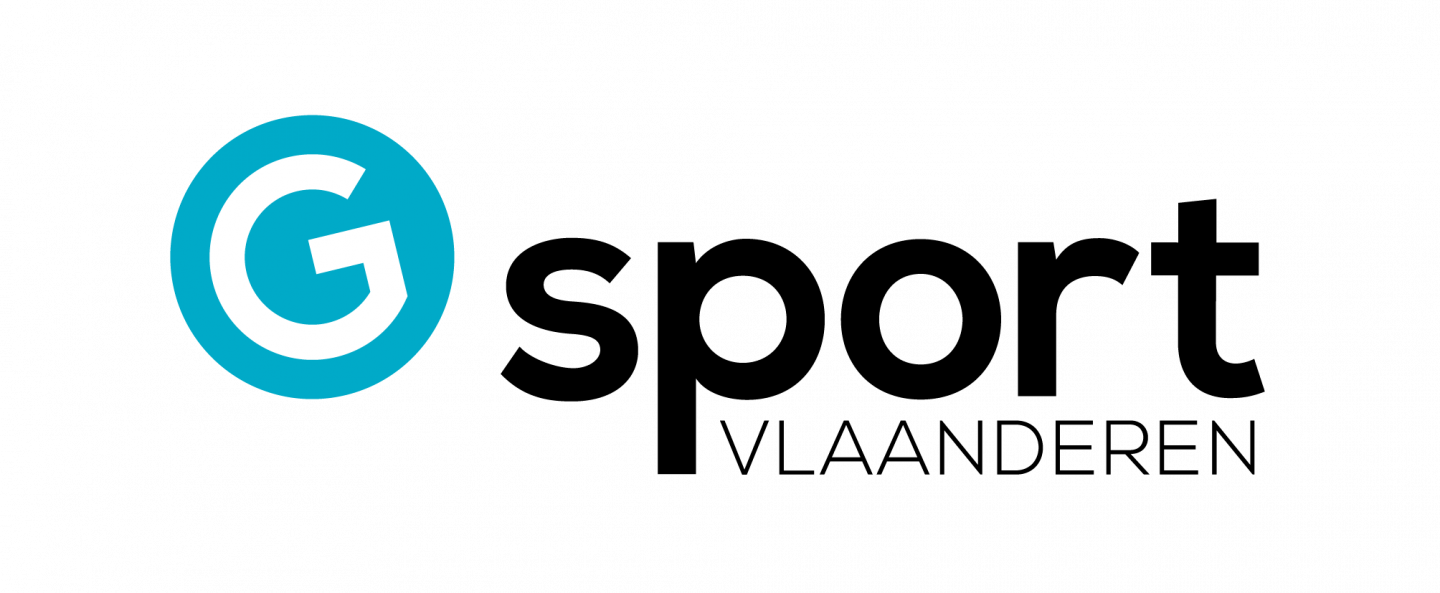 Financiën
Knowhow
E. Parantee-Psylos & BPC – Belgische kampioenschappen

 Communicatiereturn (zie reglement)
 Deadline: 15 september voor daaropvolgend kalenderjaar
 Bedrag van 750 euro 
Aanvraag via aanvraagformulier
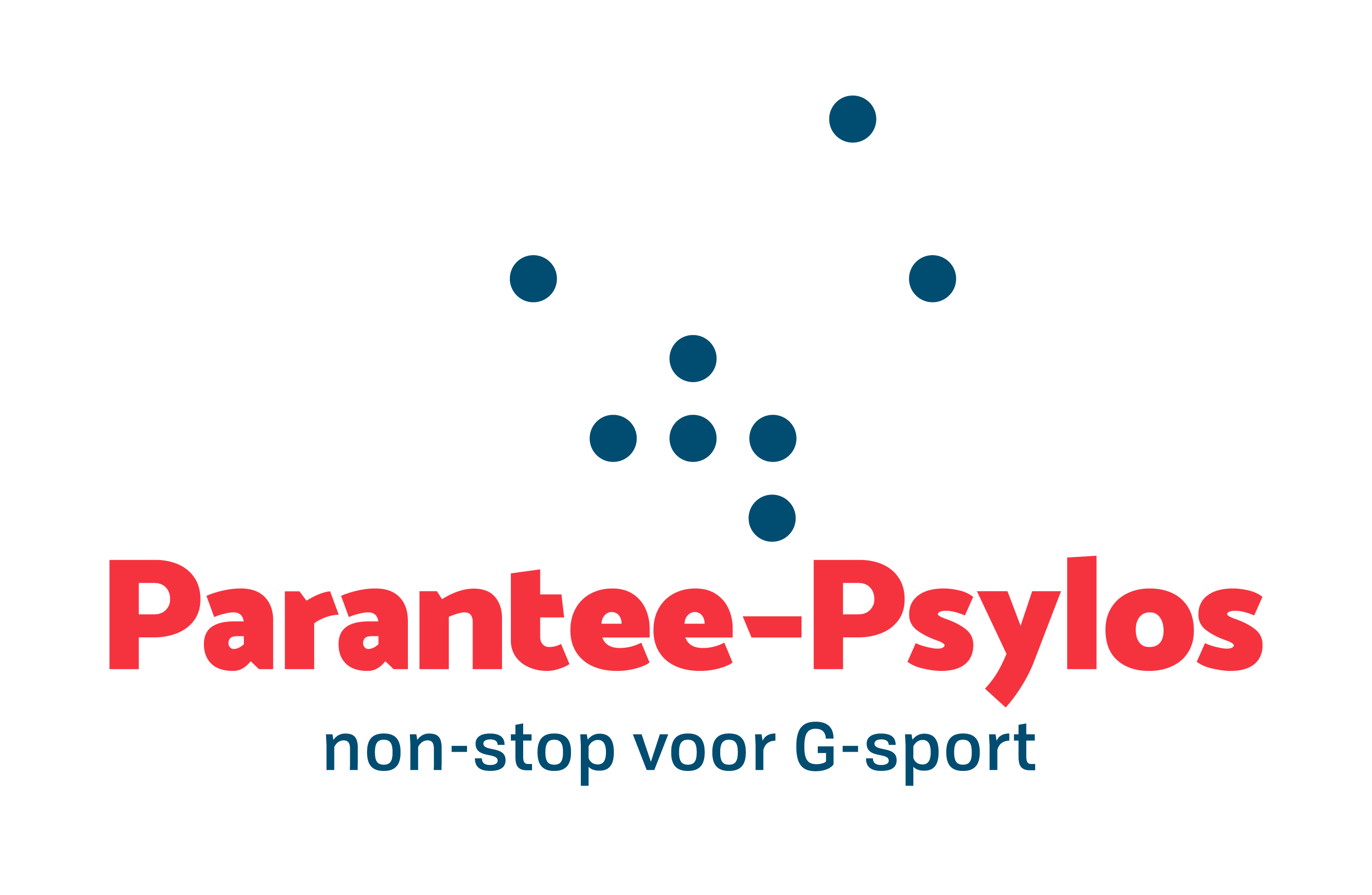 Financiën
Knowhow
F. Belgisch Paralympisch Comité – internationale G-sportevenementen

Min. Criteria:
 Sport die op het programma staat van de eerstvolgende Paralympische zomer- of winterspelen
 De internationale wedstrijd is erkend door de internationale federatie, en georganiseerd in België
Internationaal deelnemersveld (minstens 4 buitenlandse teams of minstens 30 individuele  sporters, telkens uit minstens 4 verschillende landen)
 Deelname van minstens 2 Belgische atleten met een BPC-topsportstatuut
 Geen open Belgisch kampioenschap (wegens toelage van BPC aan Belgische Kampioenschappen)
 Geen vriendschappelijke competitie, tenzij voor teamsporten of sporten waarvan deze competitie past in de voorbereiding van atleten met statuut of de ontwikkeling van een bepaalde sport in ons land.
 Deadline: 20 januari
  Maximum jaarlijks 2500 euro
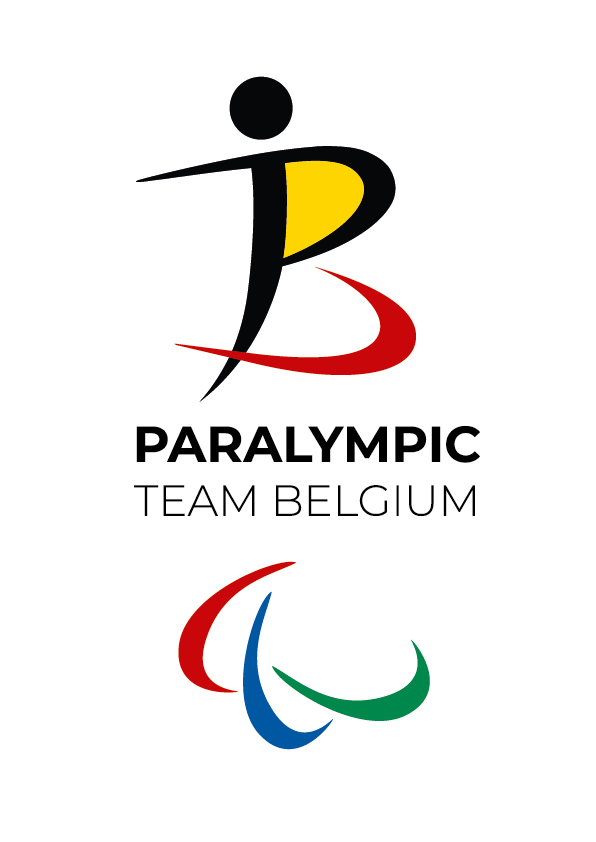 Financiën
Knowhow
G. Overige

 Stad/Gemeente
 Fondsen: Overzicht via deze link
 Rotary / Lions
Vorming
Knowhow
Cursus Vlaamse Trainersschool 

G-sport op initiator niveau
 Integratie van G-sport in initiator cursus
 Geen instapvoorwaarde

Algemeen gedeelte G-sportspecifiek
Module uit initiatorcursus met G-sport voorbeelden

VTS plus bijscholing ‘omgaan met G-sporters’
 Kennismaking met het G-sportlandschap en de doelgroep
 Concrete begeleidingstips, praktische oefeningen en videomateriaal
 Twee halve dagen
Geen instapvoorwaarde
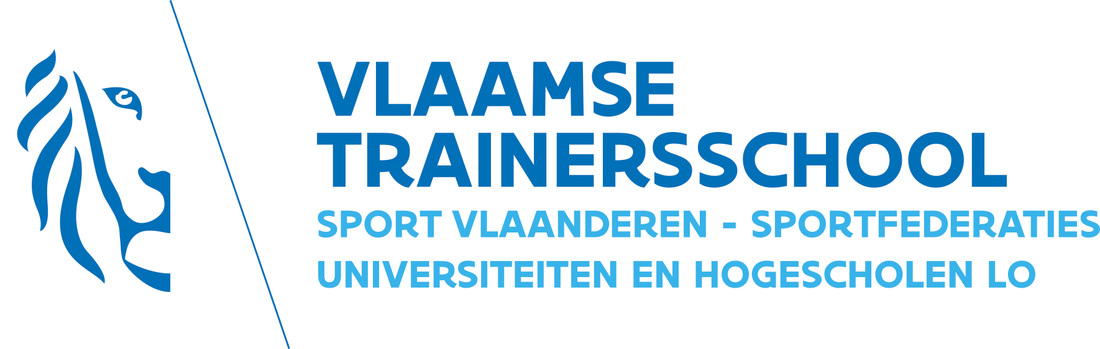 Vorming
Knowhow
B. Doelgroep gerichte bijscholing

https://www.parantee-psylos.be/opleidingen 

C. Sporttechnische bijscholing

Meer info over sporttechnische bijscholingen
Promotie
Knowhow
Vermelding van je G-sportwerking via kanalen van de (G-)sportactoren

 Clubfiche Parantee-Psylos website
 Vermelding federatiewebsite
G-sportwijzer van Sport Vlaanderen
Promotie
Knowhow
B. Bekend maken van je G-sportwerking via activiteiten/werking van G-sportactoren

 Informatiebeurzen gericht naar personen met een handicap
 Informatiemomenten in vindplaatsen (scholen, revalidatiecentra..)
 Infovragen digitaal of per telefoon
 Infostand op G-sportevenementen
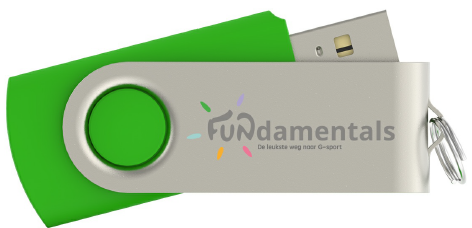 X-tra tools
Medische fiche voor de sportbegeleider
G-sportlandschap – contactpersonen